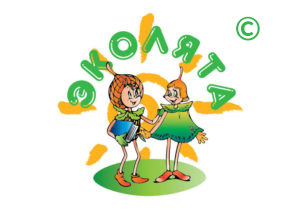 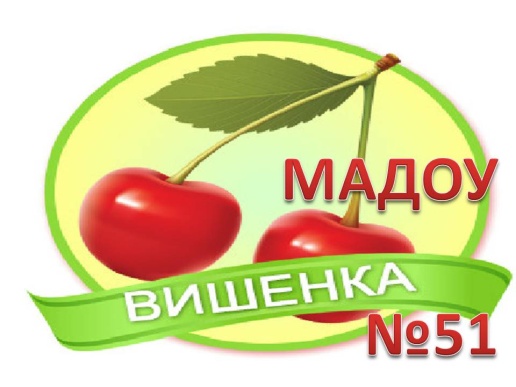 ЭКОЛЯТА - ДОШКОЛЯТА
ПРОЕКТНАЯ ДЕЯТЕЛЬНОСТЬ 
В МАДОУ №51 «ВИШЕНКА»
Актуальность Проекта
Президент Российской Федерации В.В. Путин заявил о реализации национальной идеи объединения народов нашей многонациональной страны. «Я гражданин России» таким, по его словам, должен стать лозунг этой идеи.
Одним из направлений развития государства и объединения многонационального общества является патриотическое воспитание подрастающего поколения. Это одно из приоритетных направлений в системе образования России, способствующих формированию у подрастающего поколения патриотического сознания, готовности к выполнению гражданского долга, важнейших конституционных обязанностей по защите интересов Родины.
Проявлением патриотизма также является любовь к природе своей малой родины, внимание, забота и уважение к её животному и растительному миру. Эти чувства можно развить в процессе разностороннего экологического образования подрастающего поколения. Конечной целью такого образования является формирование у человека нового экологического мышления, способности осознавать последствия своих действий по отношению к окружающей среде, умение жить в гармонии с природой.
Природа – один из важнейших факторов народной педагогики. Она не только среда обитания, но и родная сторона, Родина. Поэтому в процессе знакомства с природой своего края, у ребёнка воспитывается любовь к каждому объекту в природе, что в свою очередь, способствует и решению природоохранных задач.
Задачи проекта
Содержание Проекта
В рамках реализации Проекта предусматривается разносторонняя деятельность в дошкольных образовательных организациях с использованием образов сказочных героев «Эколят» – друзей и защитников Природы. Данная деятельность способствует формированию у воспитанников экологической культуры и культуры природолюбия, усвоению ребёнком во время образовательного и воспитательного процессов теоретических эколого-биологических, географических и других специальных знаний и умений, а также основ коммуникативной, речевой и общей культуры.
Воспитанника дошкольной образовательной организации принимают в «Эколята – дошколята»: на торжественной церемонии зачитывается текст посвящения в «Эколята», вручается Свидетельство «Эколёнка дошкольной образовательной организации» и специальный Знак (значок).
Воспитанник, став «Эколёнком», будет понимать, что он вошёл в общество людей, которые берегут и защищают природу, которым свойственно доброе, уважительное, внимательное и заботливое отношение к ней.
ЭМБЛЕМА
Клятва
Я честный, добрый и заботливый человек. Я хочу вступить в ряды Эколят.
Я люблю всех живых существ, поэтому я обещаю всегда защищать и беречь братьев наших меньших!
Я люблю дышать чистым воздухом, поэтому я обещаю беречь зеленые насаждения, высаживать новые деревья и ухаживать за ними.
Я хочу пить чистую воду, купаться в чистых реках, морях и озерах, поэтому я обещаю беречь водоемы от загрязнений, экономить водопроводную воду.
Я люблю гулять по красивым полям и лесам, поэтому я обещаю убирать за собой мусор всегда и везде, сортировать бытовые отходы и сдавать вторсырье в переработку.
Вступая в ряды Эколят – Молодых защитников природы, я клянусь, что сделаю все возможное, чтобы стать лучшим другом Природы, надежным и верным.
Клянусь все свои знания и силы направлять на заботу о Природе, животных и растениях.Клянусь нести знания о природолюбии окружающим меня людям.
Клянусь! Клянусь! Клянусь!
Особенность Проекта «Эколята – Дошколята»
Направленность  на духовно-нравственное, эстетическое воспитание
Создание необходимых условий для развития гармоничной личности с использованием образов сказочных героев «Эколят» – друзей и защитников Природы.
ШАЛУН
УМНИЦА
ТИХОНЯ
ЁЛОЧКА
С детьми проводятся тематические занятия, которые всесторонне способствуют формированию у ребёнка культуры природолюбия, осознания того, что он может стать настоящим другом природы.
Особое внимание в Проекте уделяется формированию у воспитанников дошкольных образовательных организаций целостного взгляда на окружающую природу. При этом человек рассматривается как неотъемлемая часть природы. Он подчиняется закономерностям её развития, и от его деятельности зависит состояние окружающей природной среды.
Интегрирующий подход в обучении и воспитании позволяет объединить в учебно-воспитательном процессе целенаправленные занятия в помещении и на улице, чтение книг, участие в играх, проведение праздников, конкурсов, викторин и мероприятий, поход в парк или лес, проведение наблюдений и опытов, участие в практических действиях с взрослыми.
Для каждой возрастной группы воспитанников составляются свои комплексы занятий, что позволяет представить учебно-воспитательный процесс целостным и развивающимся.
Проводимые в рамках Проекта занятия могут использоваться самостоятельно либо включаться в уже существующие программы по экологическому, нравственному, культурному и эстетическому воспитанию ребёнка.
Проект является составной частью системы дополнительного образования эколого-биологической направленности дошкольных образовательных организаций.
Прогнозируемые результаты
Задачи Проекта решаются путём:
• создания и внедрения с использованием образов сказочных героев «Эколят» – друзей и защитников Природы новых приёмов, форм, методов и подходов, направленных на воспитание у ребёнка культуры природолюбия, бережного и уважительного отношения к животному и растительному миру, ответственности за их сохранение, формирование целостного взгляда на Природу, развитие навыков экологически грамотного поведения;• предоставления возможности ребёнку быть непосредственным участником всех мероприятий, проводимых во время воспитательно-образовательного процесса и направленных на сохранение природы;• комплексного подхода к проблеме экологического, нравственного, культурного и духовного воспитания и образования ребёнка;• создания в рамках Проекта необходимой методологической и методической базы;• внедрения в учебно-воспитательный процесс идей и предложений самих детей по охране окружающей природной среды, защите животного и растительного мира, решению экологических проблем;• предоставления детям возможности общения со своими сверстниками из других дошкольных образовательных организаций по различным темам и направлениям данного Проекта.
Проект «Эколята – Дошколята» базируется на:
• применении в процессе воспитания у детей культуры природолюбия, а также в процессе экологического, природоохранного, нравственного, духовного и  эстетического воспитания и образования ребёнка, элементов и методов системного подхода и анализа, систематизации и классификации знаний;• рассмотрении всей совокупности составных частей и элементов учебного и воспитательного процесса дошкольной образовательной организации, направленного на развитие у детей культуры природолюбия, решение проблем экологического, природоохранного, нравственного, духовного и эстетического воспитания ребёнка, как единого, комплексного и системного учебно-воспитательного инструментария;• использовании в учебно-образовательном процессе дошкольных образовательных организаций образов сказочных героев «Эколят» – друзей и защитников Природы;• включении в учебно-воспитательный процесс межструктурных связей в рамках изучения различных тем учебного пособия «Азбука Природолюбия»;• организации и реализации в рамках Проекта занятий и мероприятий с использованием учебного пособия «Азбука Природолюбия», книжной, игровой, аудио, видео и другой продукции с использованием образов сказочных героев «Эколят» – друзей и защитников Природы;• введении в учебно-воспитательный процесс элементов библиотерапии и комплексной сказкотерапии с помощью серии познавательных сказок, таких как «Живая азбука», а также других сказок и различных рассказов о животном и растительном мире, способствующих воспитанию у ребёнка культуры природолюбия;• присутствии во время изучения той или иной темы или вопроса различных игровых элементов и программ;• включении в учебно-воспитательный процесс разнообразных занятий и различных заданий по изучаемым темам, направлениям и вопросам;• предоставлении ребёнку возможности дальнейшего изучения того или иного материала с воспитателем, родителями и своими сверстниками за пределами дошкольной образовательной организации.
Проект «Эколята – Дошколята» с целью формирования у воспитанников дошкольных образовательных организаций культуры природолюбия предусматривает:
• использование в дошкольных образовательных организациях учебного пособия «Азбука Природолюбия»;• создание учебно-методической базы для организации и проведения занятий по различным направлениям и темам учебного пособия «Азбука Природолюбия»;• использование в учебно-образовательном процессе дошкольных образовательных организаций образов сказочных героев «Эколят» – друзей и защитников Природы;• создание комплектов учебных и учебно-методических пособий, раздаточных и наглядных материалов;• разработку и выпуск игровых, развивающих и познавательных книг и журналов, направленных на реализацию целей и задач Проекта;• разработку и выпуск по тематикам и направлениям Проекта настольных, напольных, и компьютерных игр, а также аудио и видеопродукции с использованием образов сказочных героев «Эколят» – друзей и защитников Природы;• создание разнообразных игровых комплексов и программ для дошкольных образовательных организаций, а также для организации занятий в семье;• разработку специальных элементов оформления помещений в дошкольных образовательных организациях;• организацию и проведение различных игровых программ, конкурсов и викторин, других подобных мероприятий;• издание хрестоматий и различных хрестоматийных сборников;• создание и открытие страничек, разделов, рубрик, тематик, информационных полос Проекта в газетах, журналах, на  радио и в телевизионных передачах;• организацию и проведение практических занятий по охране и защите Природы;• организацию и проведение различных тематических встреч, экскурсий и других мероприятий, являющихся составной частью и элементами учебно-воспитательного процесса в дошкольной образовательной организации;• создание опытно-экспериментальных участков, использование прилегающих территорий для организации и проведения в рамках Проекта занятий с детьми;• использование в учебном процессе элементов естественных и искусственных природных зон с их растительным и животным миром.
Рекомендуемые принципы работы с детьми, которые должны быть использованы при организации и проведении занятий в рамках Проекта «Эколята – Дошколята»:
• системный подход к рассмотрению любой учебной темы, вопроса и проблемы с использованием элементов классификации знаний;• использование интегрирующего подхода в учебно-воспитательном процессе;• последовательность в обучении и воспитании;• преемственность при рассмотрении изучаемых тем;• анализ происходящего и учёт особенностей окружающего мира и влияющих на него факторов;• простота и доступность изучаемого материала;• наглядность при изучении тем и вопросов;• присутствие в учебно-воспитательном процессе элементов сравнения и различных примеров;• наличие практического показа, возможность постановки и проведения эксперимента при изучении темы или любого учебного материала;• поиск и применение наиболее эффективных методов, форм, подходов и приёмов при проведении учебно-воспитательного процесса, а также в организуемых и проводимых в его рамках занятиях и мероприятиях;• добровольность в сознании и действиях ребёнка при изучении учебного вопроса и темы;• безопасность в организации и проведении учебно-воспитательного процесса;• наличие осознанного подхода как в элементах преподавания того или иного учебного материала со стороны воспитателя и преподавателя, так и в элементах восприятия и познания этого материала со стороны ребёнка.
Рекомендуемые формы работы, применяемые во время организации и проведения учебно-воспитательного процесса в рамках Проекта «Эколята – Дошколята»:
• чтение;• беседа;• наблюдение;• обсуждение;• прослушивание тематических сказок и рассказов;• задание;• игра;• просмотр фрагментов фильма или телевизионной передачи;• прослушивание радиопередачи;• викторина;• конкурс;• тематическое оформление помещения;• встреча;• утренник;• прогулка;• работа на природе;• проведение опыта;• экскурсия;• тематическое мероприятие.
Рекомендуемые инструментарии при организации работы в рамках Проекта «Эколята – Дошколята», которые могут быть использованы во время учебно-воспитательного процесса:
• учебное пособие «Азбука Природолюбия»;• учебники и учебные пособия;• тематические книги;• хрестоматии;• рабочие тетради и дневники;• альбомы и тетради для раскрашивания;• наглядные и раздаточные материалы;• журналы и газеты;• художественные, познавательные и научно-популярные произведения;• энциклопедические и справочные издания;• аудио и видеоносители информации;• настольные, напольные, компьютерные и другие игры, а также игровые комплексы и программы с присутствием образов сказочных героев «Эколят» – друзей и защитников Природы;• костюмы и образы сказочных героев «Эколят» – друзей и защитников Природы;• элементы мультипликации и диафильма;• художественные, телевизионные, учебные, документальные, научно-популярные и другие фильмы, их фрагменты и кадры;• театральные постановки, их фрагменты и элементы;• телевизионные передачи, их фрагменты и элементы;• музеи и картинные галереи;• выставки, ярмарки и различные тематические экспозиции;• опытные участки вокруг дошкольных образовательных организаций, а также прилегающих к ним территории;• элементы естественных и искусственных природных зон с их растительным и животным миром;• различные мероприятия, праздники, олимпиады, шествия и акции.
Рекомендуемые темы занятий по Проекту «Эколята – Дошколята»:
• «Природа  вокруг нас»;• «Разнообразие Природы» (Красота Природы, Портреты Природы, Тайны Природы, Силы Природы, Богатства Природы);• «Времена года»;• «Время суток»;• «Животные и растения»;• «Человек – частичка Природы. Единство Человека и Природы»;• «Человек не может жить без Природы»;• «В Природе, как и у Человека, есть свои семьи и друзья»;• «Природа – твой друг! Значит, обижать ее нельзя!»• «Помоги Природе, помоги своему другу!»• «Выбери себе друга, заботься и ухаживай за ним»;• «Сохрани Природу от пожара»;• «Давайте не только любить и уважать, но и беречь и защищать Природу»;• «Природолюбие – учебник нашей жизни».
Рекомендуемые темы занятий по учебному пособию «Азбука Природолюбия»:
• Будь аккуратен с Природой• Береги Природу• Будь вежлив с Природой и внимателен к Природе• Умей гулять на Природе• Дружить с Природой• Единство Человека и Природы• Жалеть Природу• Заботиться о Природе• Исследовать, изучать Природу• Красная книга• Любить Природу, любоваться Природой• Многообразие Природы• Наблюдать за Природой• Ответственность перед Природой• Природолюбие• Радоваться вместе с Природой• Сохранить Природу• Трудиться на благо природе• Уважать Природу• Фантазировать вместе с Природой• Ходить в гости к Природе• Ценность Природы• Чудеса Природы• Шёпот Природы• Щедрость Природы• Экология• Юный натуралист• Явления природы